ISKM55
Xpaths
Ukoly - feedback
V zasade bez problemu
Příště
Stahnete si Open refine
Plán hodiny
Xpaths
Pauza v podobě zajímavých projektů pracujících s textem
(Regulární výrazy? - No, zatim jsme to nikdy nestihli :D)
Xpaths
Z minulé hodiny - Struktura XML
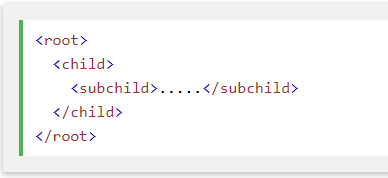 Strukturou je strom elementů
Vždy musí obsahovat root element
Musí být řádně vnořeny
Elementy mezi sebou mají “vztahy”:
Parent
Child
Sibling
Elementy mohou obsahovat
Obsah
Atributy
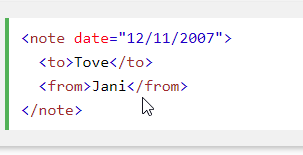 [Speaker Notes: Prolog - <?xml version="1.0" encoding="UTF-8"?>]
XPATH - XML Path Language
XPATH nám popíše cestu k elementu v dokumentu
Jakým způsobem bychom se dostali k  node obsahujici Liam Neelsona
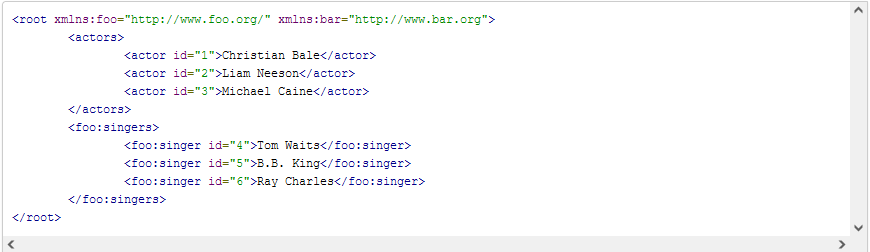 Základy XPATHu - selektory
Absolutní cesta (/) - použijete minimálně
např. chceme všechny tituly, které prodáváme - /bookstore/book/title
Relativní cesta (//) - daleko častější
//title
//book/title - dvojí relativní cesta - není problém
Číslo elementu([x])
Např. Harry Potter - //title[2]
Vlastnost elementu (@)
Jaké prodáváme kategorie? - //book/@category
Jen elementy s určitou vlastností([@x=y])   
Co mohu koupit dětem? - //book[@category=”children”]
Základy XPATHu - funkce
Text v elementu
//a/text()
Počet elementů
count(//div[@class=nadpis’])
aj.
Základy XPATHu - Vyzkoušejme si
https://www.freeformatter.com/xpath-tester.html
XPATH - XML Path Language
Nainstalujte si do Chrome XPATH Helper
https://chrome.google.com/webstore/detail/xpath-helper/hgimnogjllphhhkhlmebbmlgjoejdpjl
Ctrl + Shift + X
Jak rychle zjistit počet oficiálních fotbalových klubů na světě?
https://en.wikipedia.org/wiki/List_of_association_football_clubs -> UEFA
“//tr/td[1]”
Zkusme si hledání lepší cesty
Příklady - Zjištění “světovosti” českých autorů
Gsheets (funkce Importxml)
Získejme seznam českých spisovatelů  
https://cs.wikipedia.org/wiki/Seznam_%C4%8Desk%C3%BDch_spisovatel%C5%AF
Pozor na více odkazů v řádku
Zjistěme, kdo je nejpřekládanější český autor
https://cs.wikipedia.org/wiki/V%C3%A1clav_Havel 
Nejvíce jazykových mutací na wiki
(pravděpodobně někteří budou pouze “loading” - omezení od Googlu)
//a[@class='interlanguage-link-target']
//div[@class='mw-parser-output']/ul/li/a[1]
count(//nav[@id='p-lang']//li/a)



04.10.23
seznam xpath = //div[@class='mw-parser-output']/ul/li/a[1]/@href
table = https://docs.google.com/spreadsheets/d/1aiK_5S615zBvw_WzKPu_mKrvVXZfIbfhvW68Fs2qM80/edit?usp=sharing
a bit problematic count of translations = count(//body/div[1]//div//ul/li/a)
//*[@id="p-lang-btn-label"]/span[2]
K čemu je to dobré?
Získávání dat z webu
S pomocí
https://www.parsehub.com/
Import.io
aj. např. https://www.hongkiat.com/blog/web-scraping-tools
Automation tools (Zapier, Microsoft Flow)
Custom Script
Jak na XPATHy?
Česky
https://www.interval.cz/clanky/zaklady-jazyka-xpath/ 
http://www.kosek.cz/xml/xslt/xpath.html 
http://www.kosek.cz/xml/xslt/vyrazy.html 
Anglicky
https://www.w3schools.com/xml/xpath_intro.asp
Super kurz
http://www.altova.com/training/xpath3/default.aspx
http://www.altova.com/training/xpath3/default.aspx?s=chap_2.html#idelem16777228x1106
Textová data - příklady užití
Analýza obsahu
Analýza sentimentu
Record linkage
aj.
Zajímavé projekty
http://lotrproject.com/statistics/books/
https://www.facebook.com/notes/facebook-data-science/books-that-have-stayed-with-us/10152511240328859
Úkol - první část
V Google sheets pomocí Xpath vytvořte dynamický seznam
Top 48 fitness veci z heureky
Název
Cenové rozpětí
Hodnocení 
Pozor na reklamy a TOP
V úkolu nasdílejte i tabulku
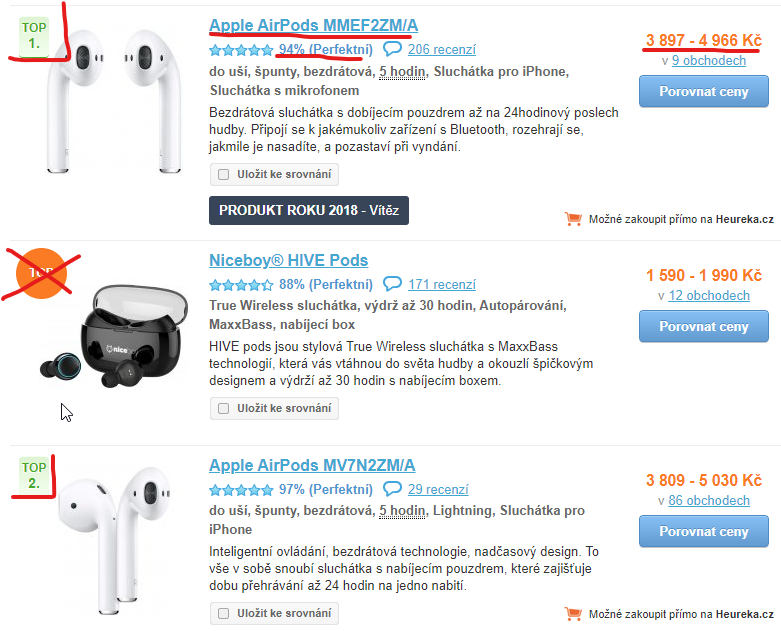 Úkol - druhá část
Vyzkoušejte si jeden z nástrojů:
https://demo.geneea.com/
Nalezněte delší článek a vložte jej do toolu
Myslíte, že byste tool někdy reálně využili?
Napište něco, co vás zaujalo
http://voyant-tools.org/
Nahrajte do toolu delší dokument (5 stránek +)
Myslíte, že byste tool někdy reálně využili?
Napište něco, co vás zaujalo
Úkol - třetí část (doporucuji)
Projděte si https://regexone.com/
Bude potreba k nasledujici hodine s Pavlem
Zdroje - Xpaths
Česky
https://www.interval.cz/clanky/zaklady-jazyka-xpath/ 
http://www.kosek.cz/xml/xslt/xpath.html 
http://www.kosek.cz/xml/xslt/vyrazy.html 
Anglicky
https://www.w3schools.com/xml/xpath_intro.asp
Super kurz
http://www.altova.com/training/xpath3/default.aspx
http://www.altova.com/training/xpath3/default.aspx?s=chap_2.html#idelem16777228x1106